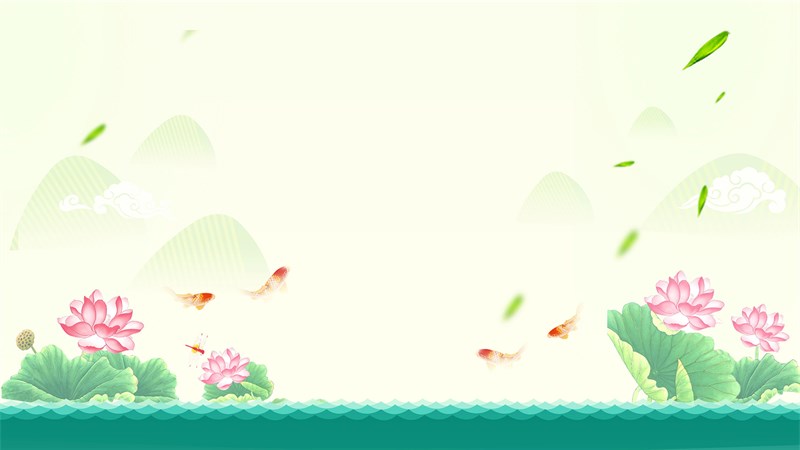 PHÒNG GD & ĐT QUẬN LONG BIÊN
TRƯỜNG MN NẮNG MAI
`
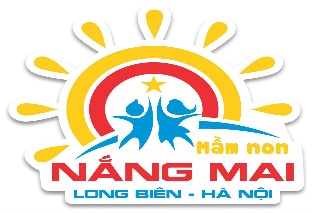 Làm quen văn học
Đề tài: Thơ Hoa Sen
Lứa tuổi: Mẫu giáo lớn 5-6 tuổi	
Giáo viên: Nguyễn Thị Thanh Vân
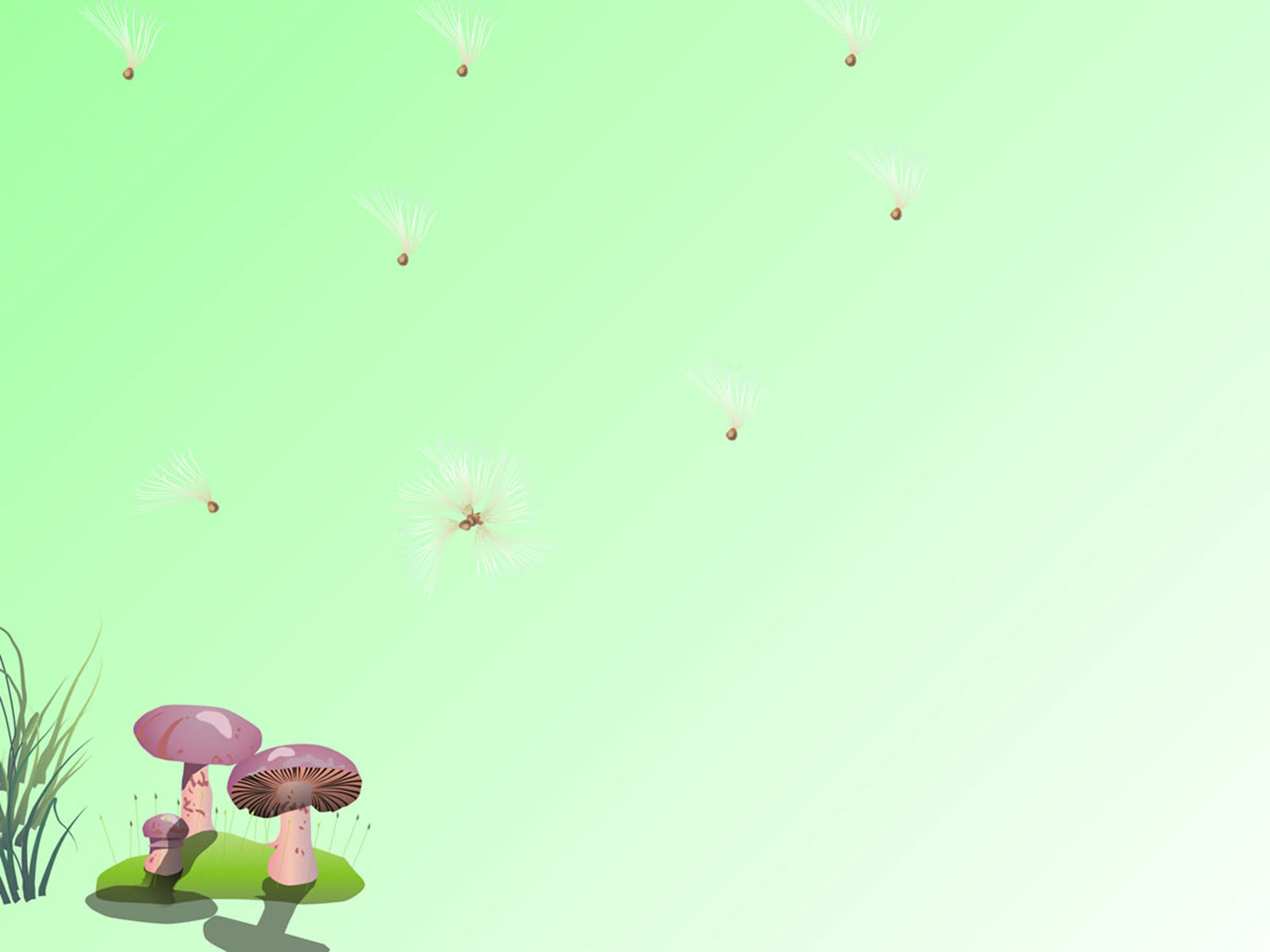 1. Ổn định tổ chức 
- Cô và trẻ chơi trò chơi“Gió thổi”
Cô hỏi và đàm thoại về trò chơi.
Dẫn dắt trẻ vào bài thơ.
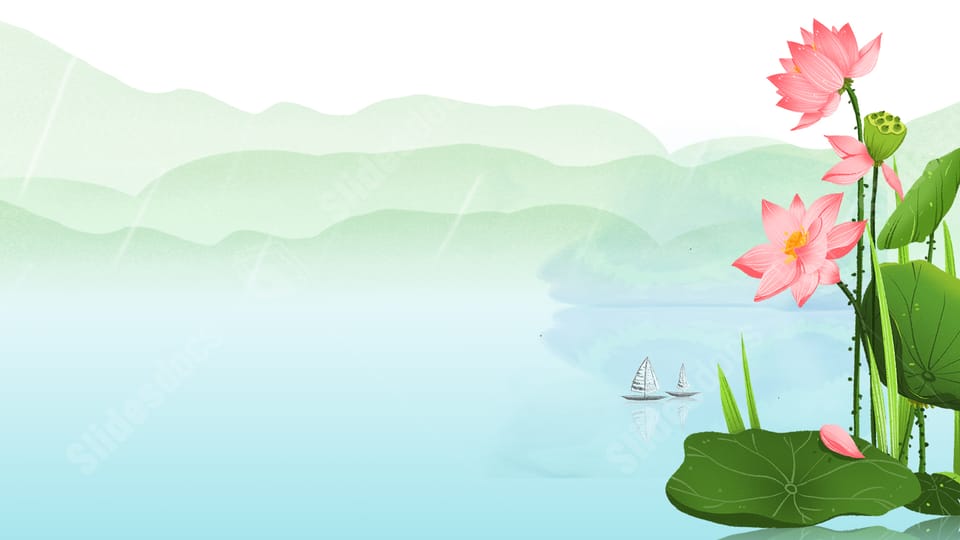 Đàm thoại
Cô vừa đọc bài thơ gì?
Bài thơ do ai sáng tác?
Hoa sen nở ở đâu?
Sen nở như thế nào? 
Khi có gió thì hoa sen như thế nào?
Lá sen thì như thế nào?
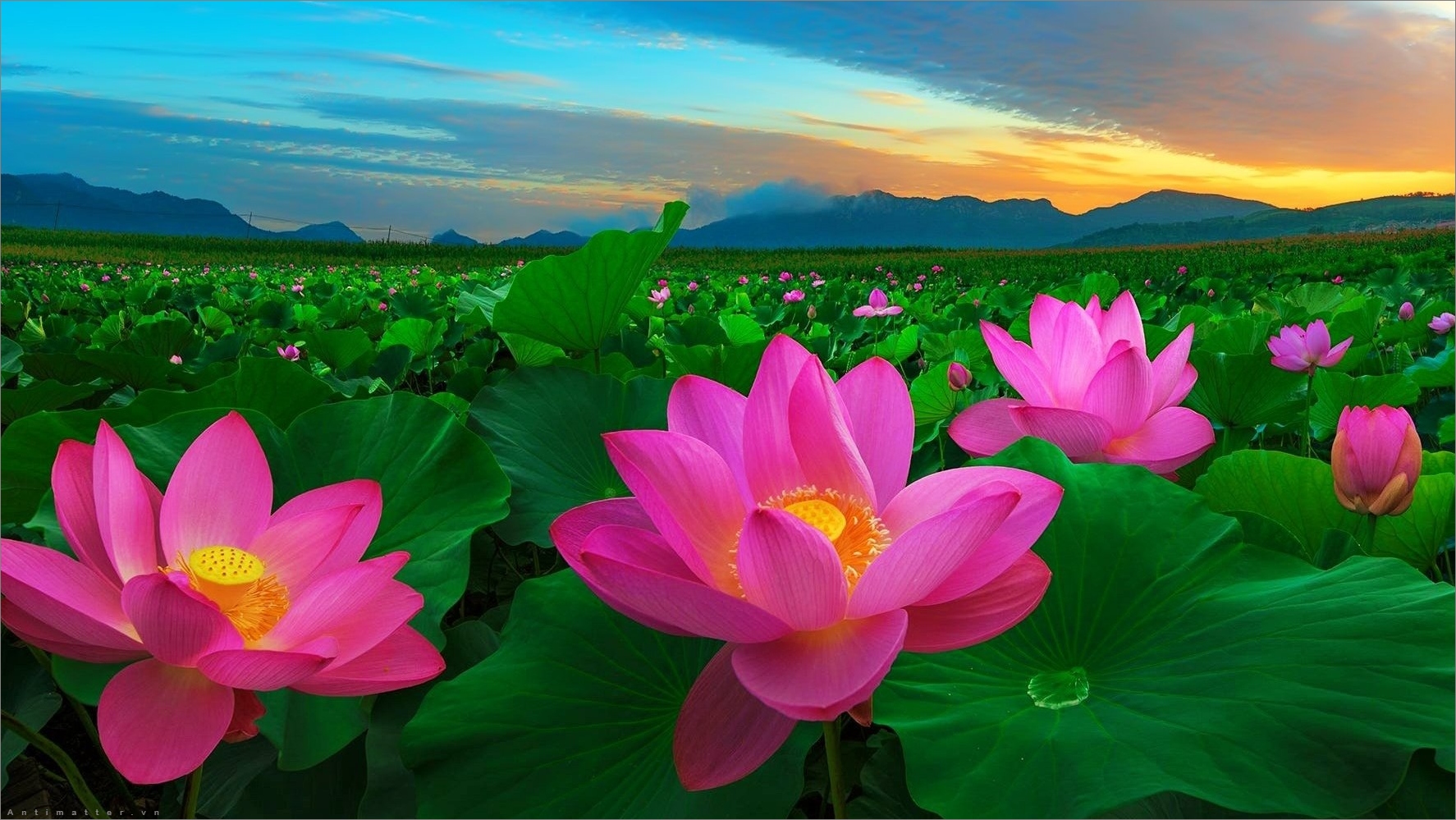 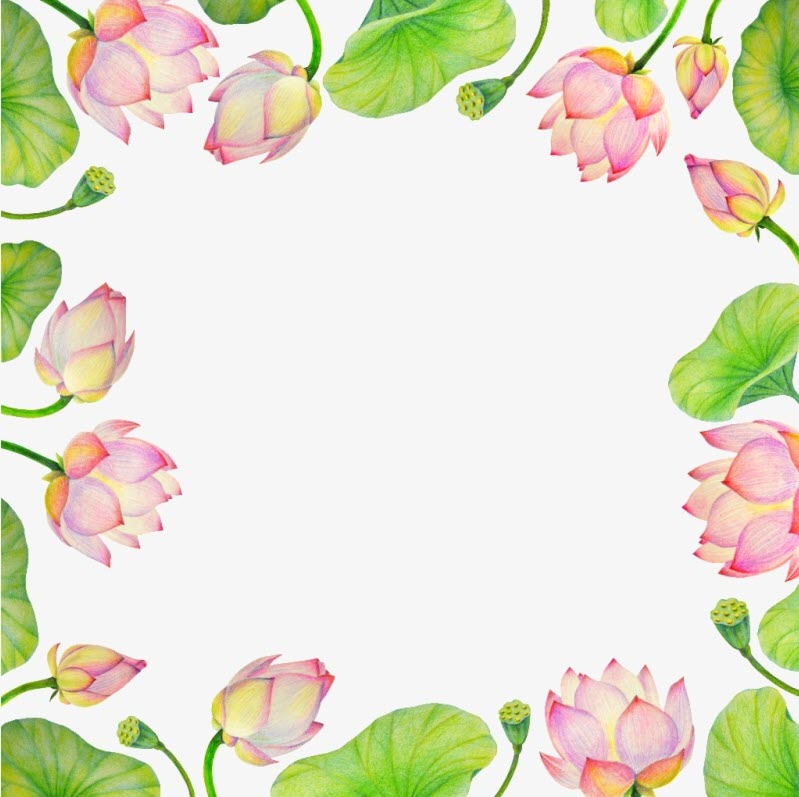 Hoa sen đã nở
Rực rỡ đầy hồ
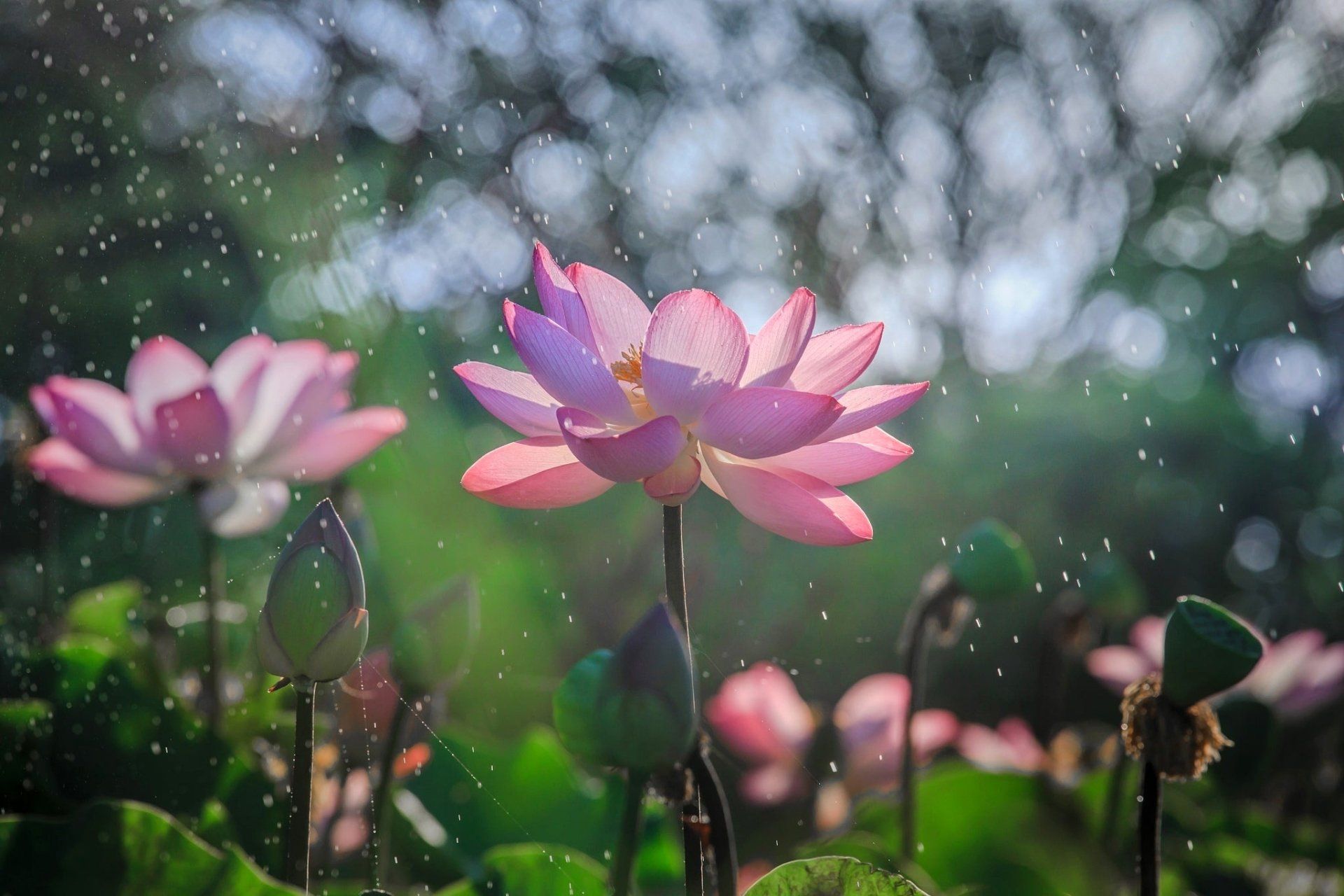 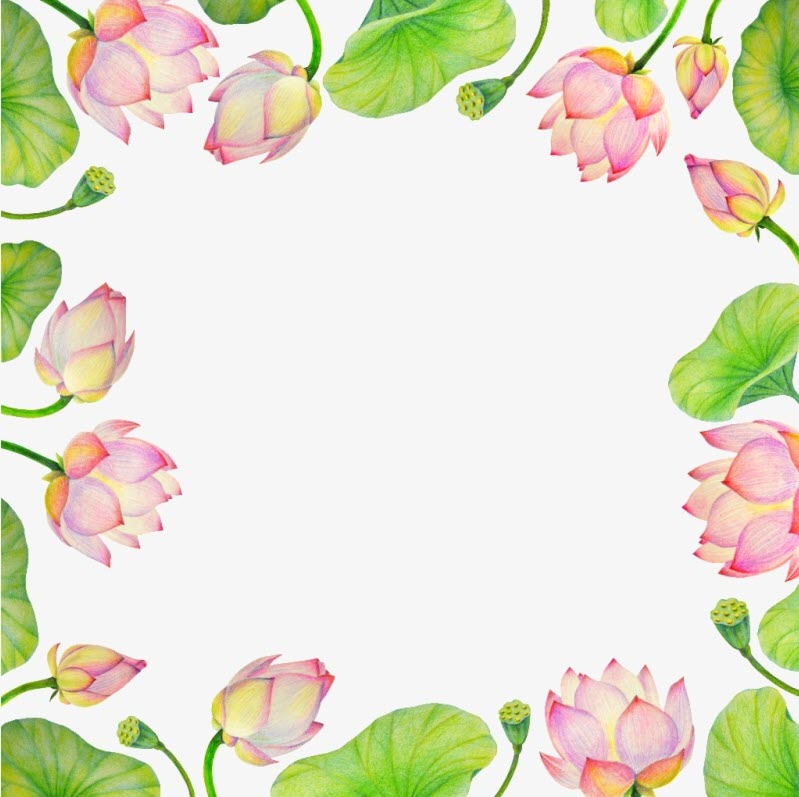 Thoang thoảng gió đưa
Mùi hương thơm ngát
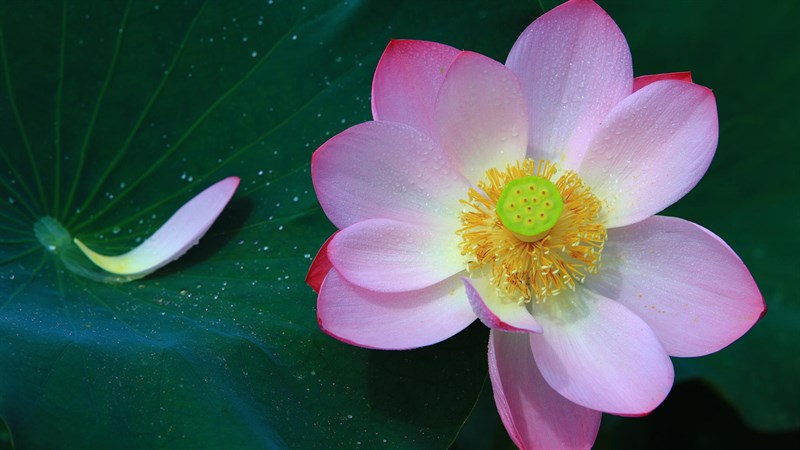 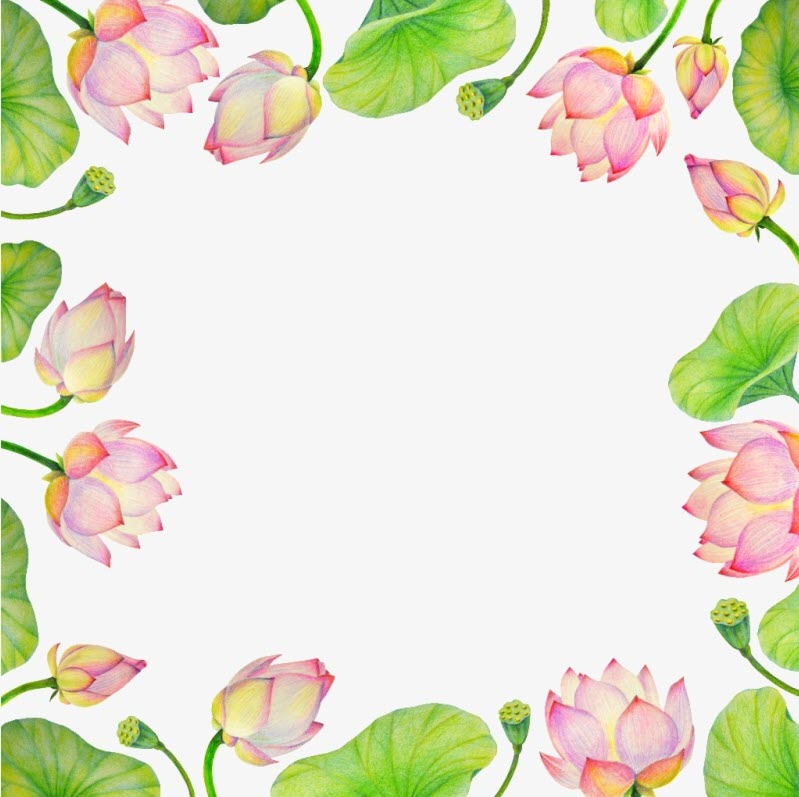 Lá sen xanh mát
Đọng hạt sương đêm
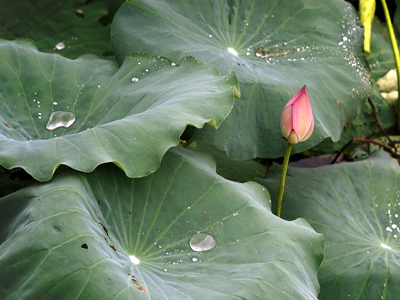 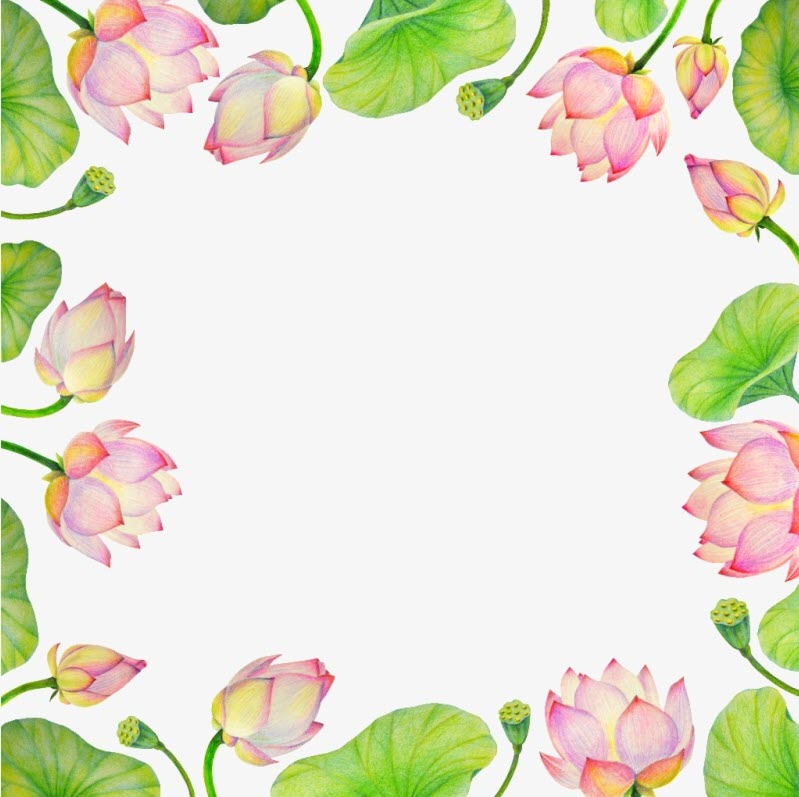 Gió rung êm đềm
Sương long lanh chạy
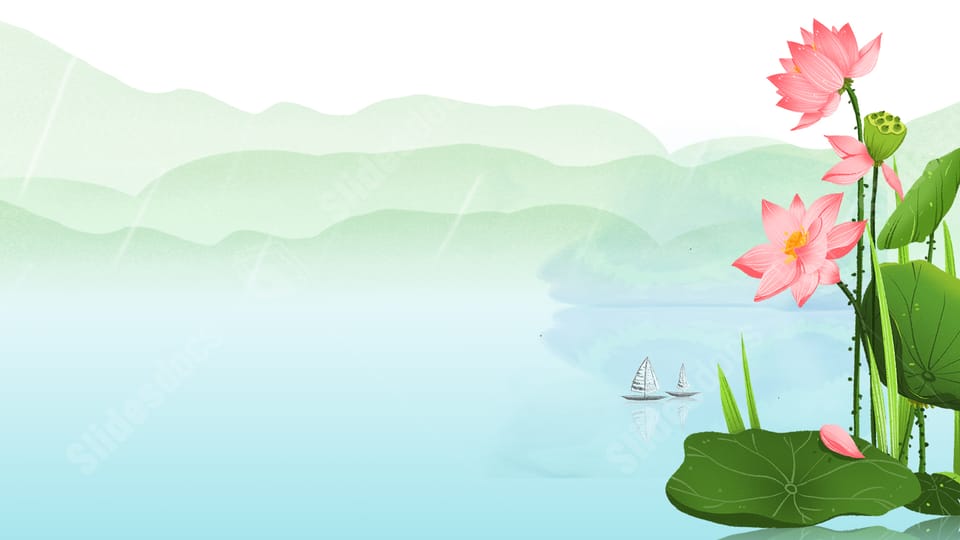 Trẻ đọc thơ
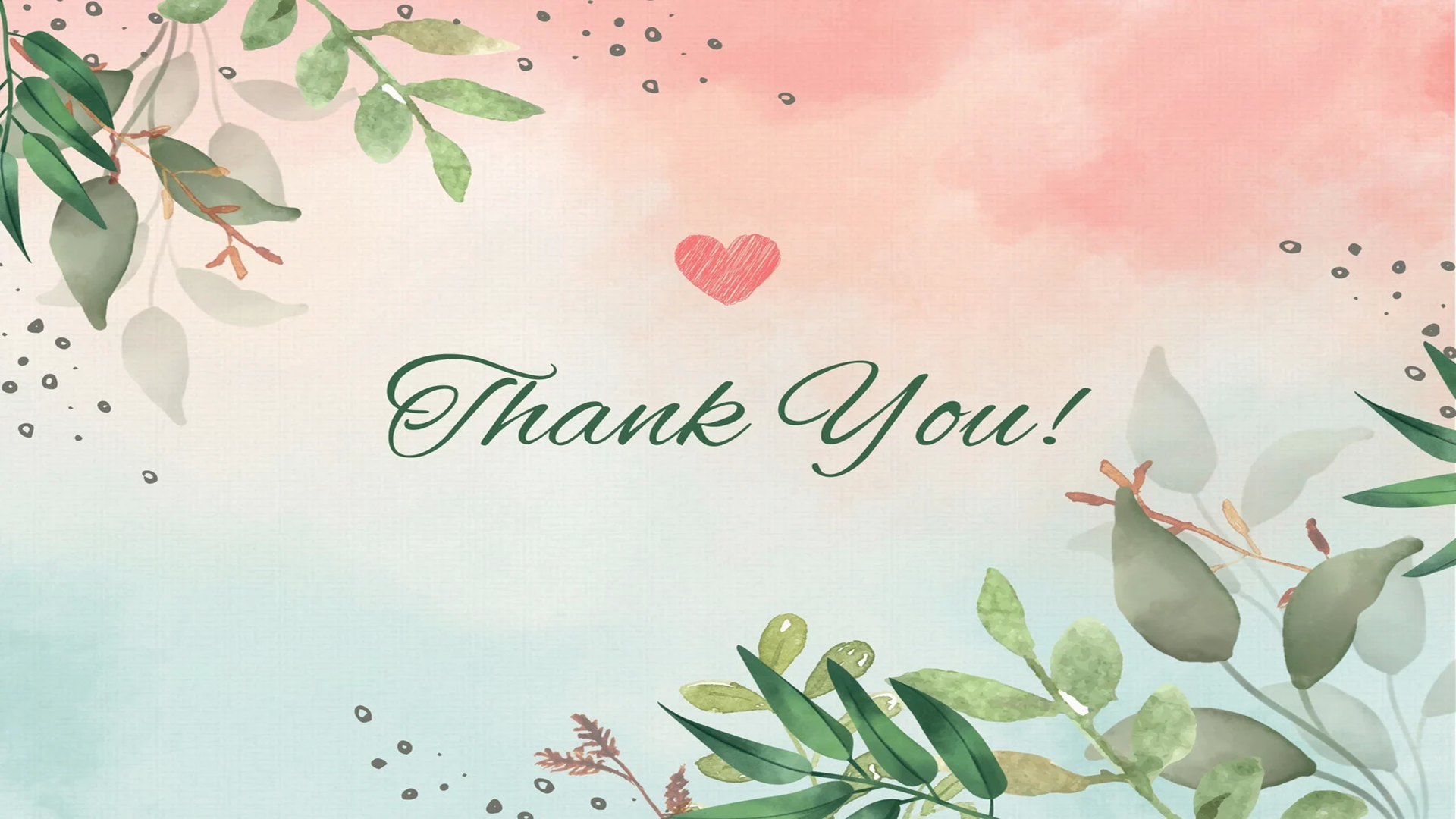